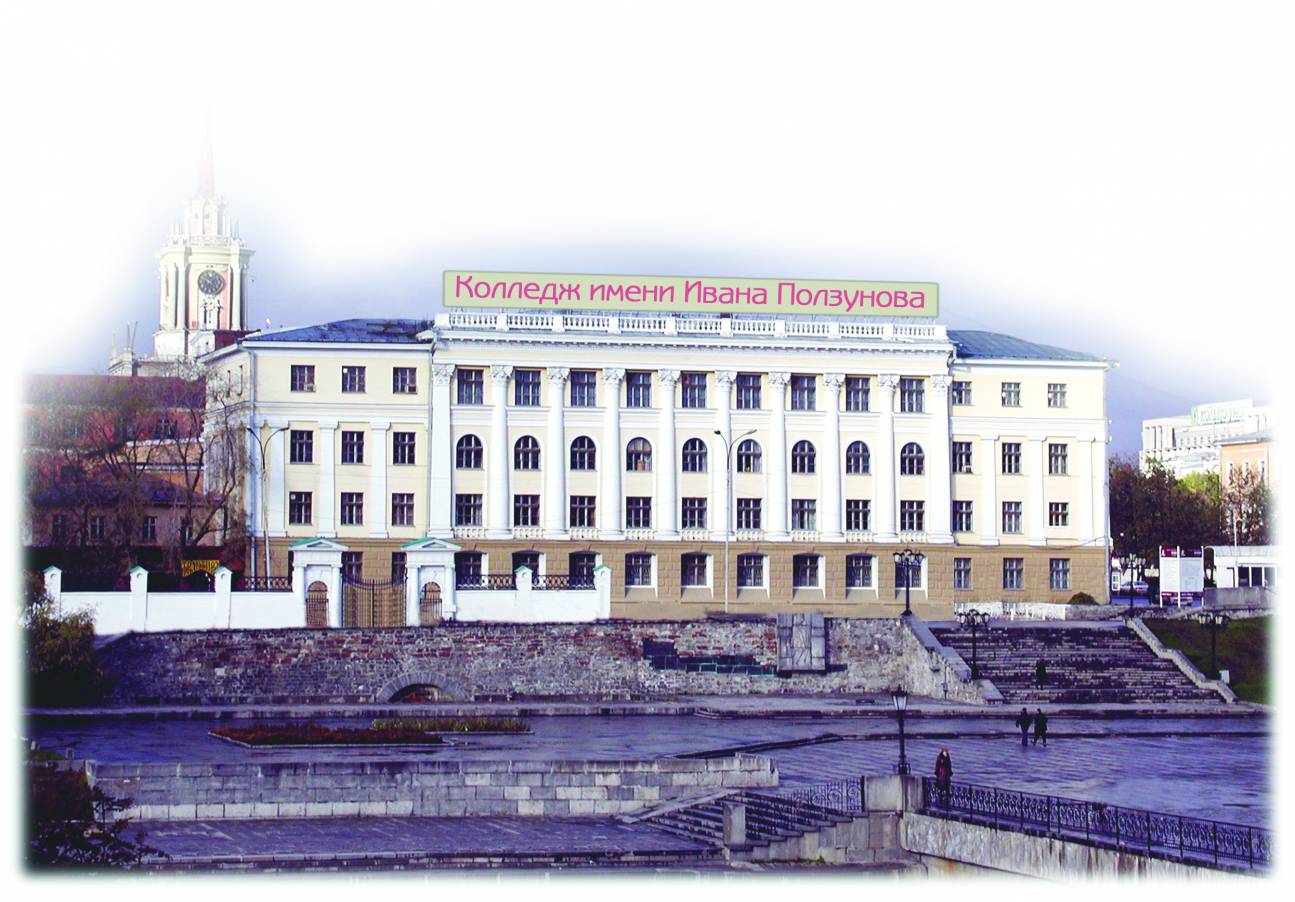 Колледж имени Ивана Ползунова
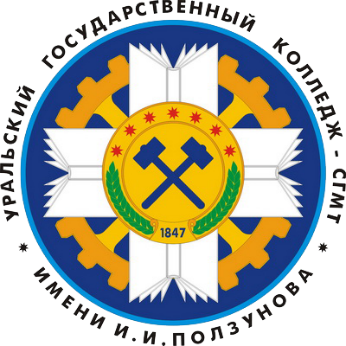 «Заслуженные» и «Почетные работники» 

Уральского государственного колледжа
 имени И.И. Ползунова
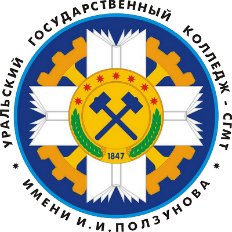 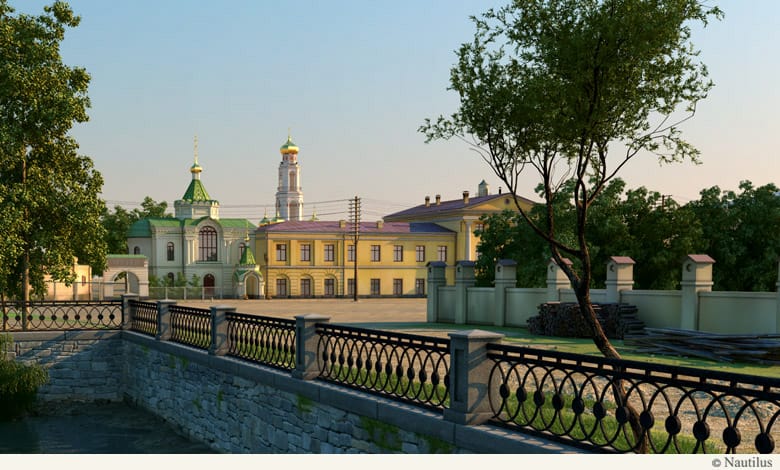 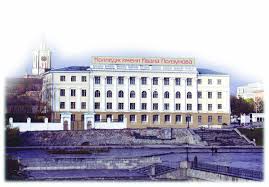 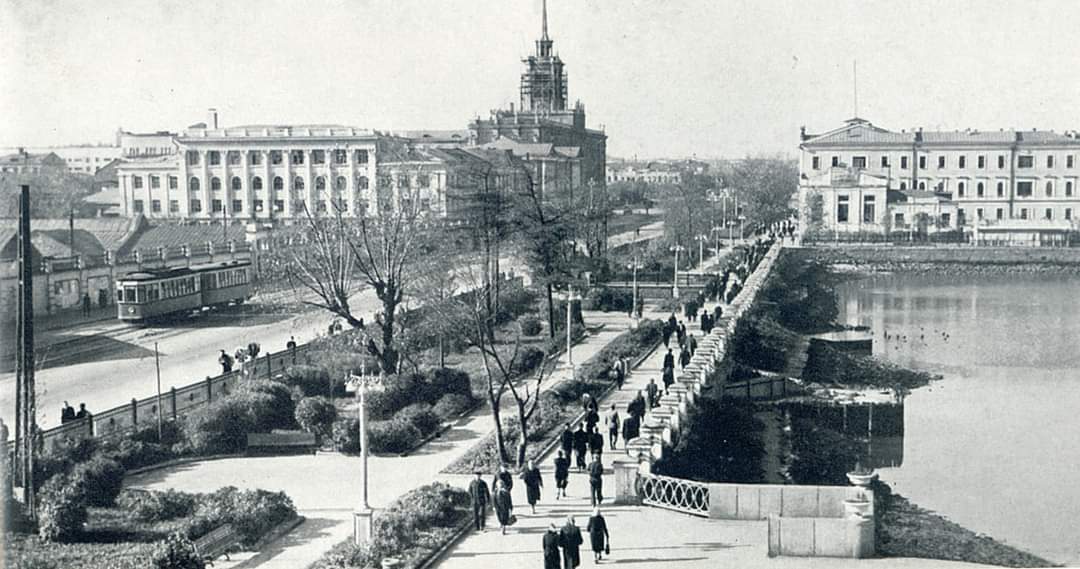 2
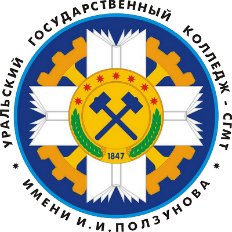 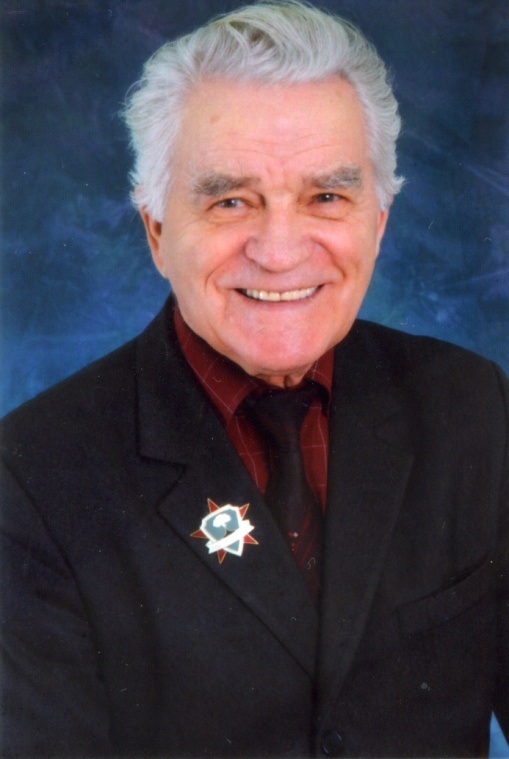 2
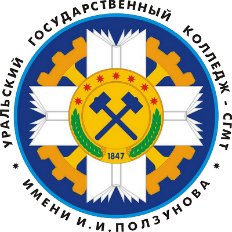 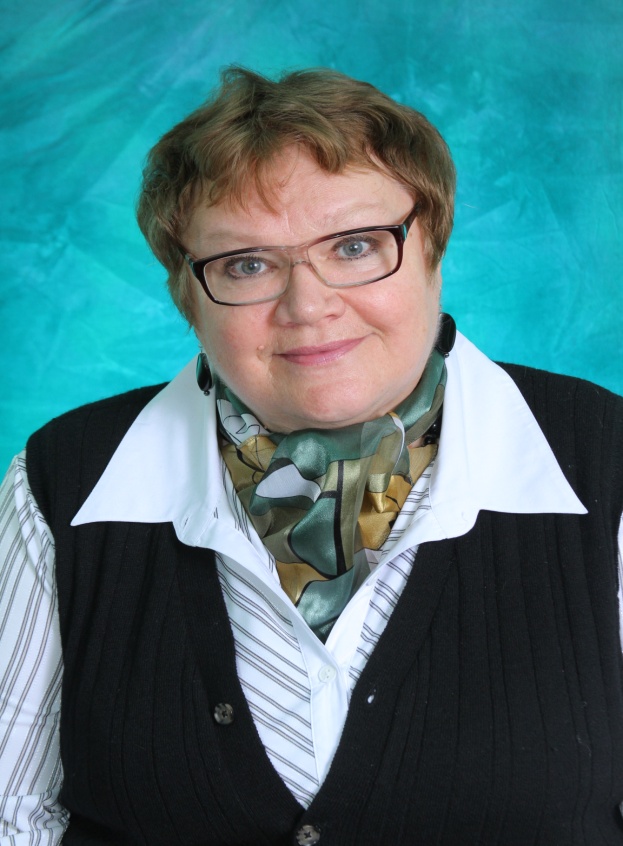 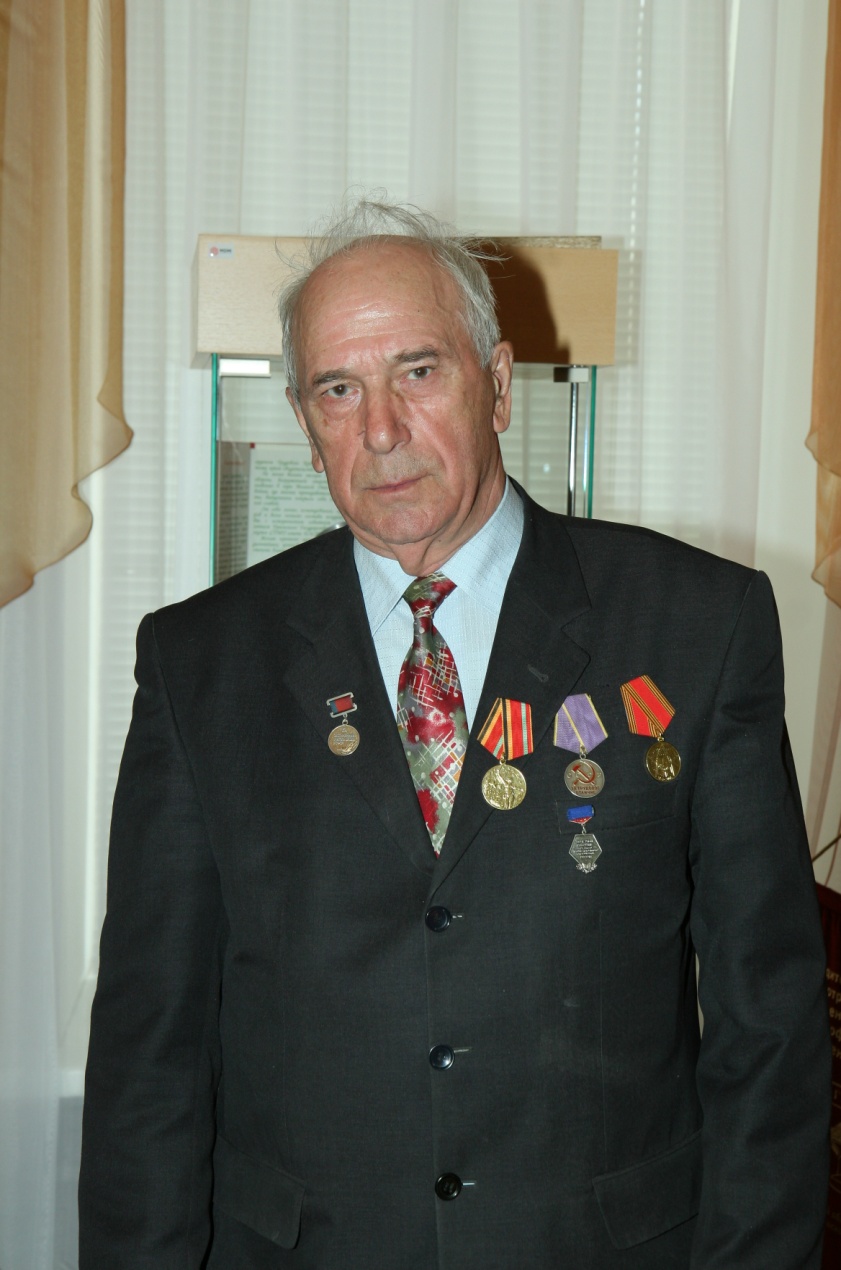 2
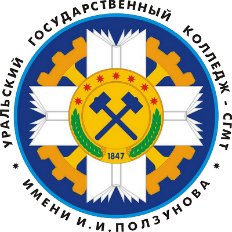 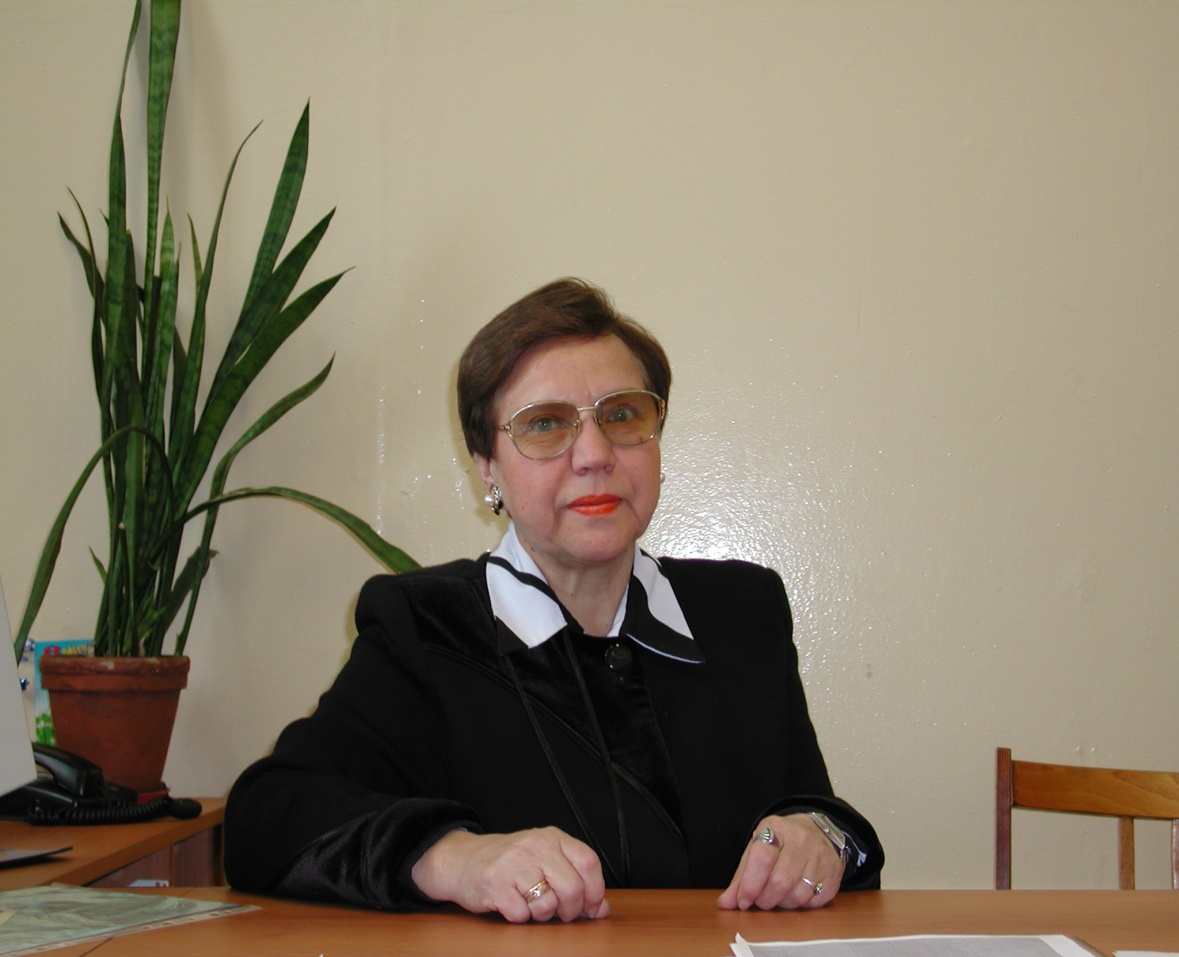 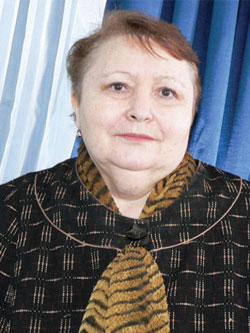 2
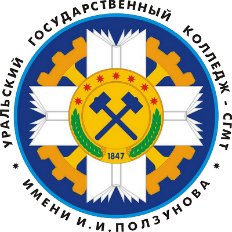 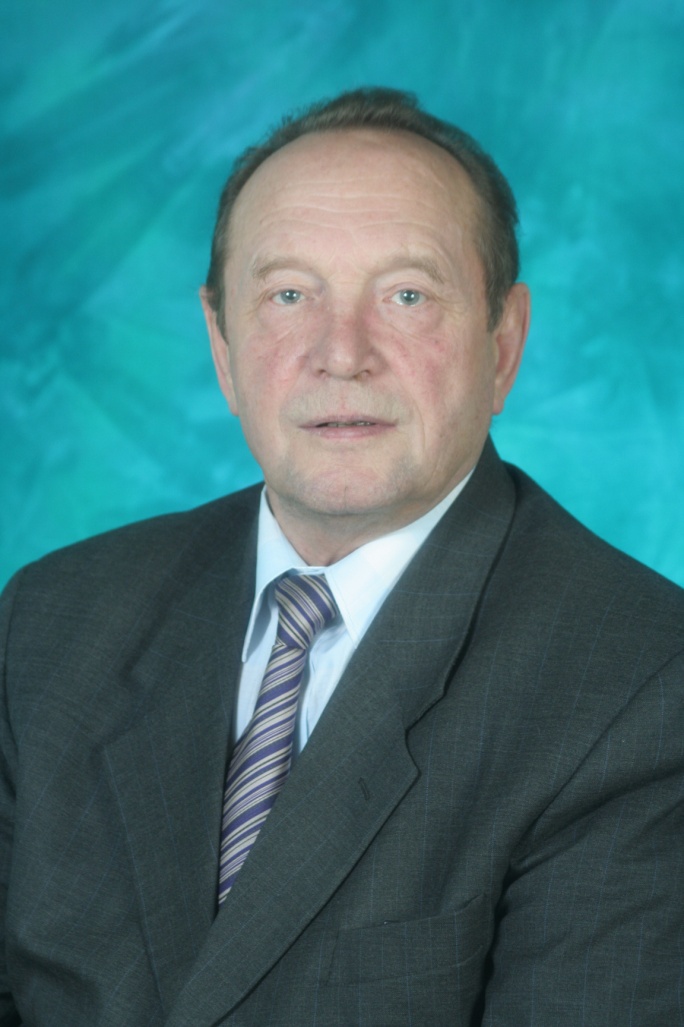 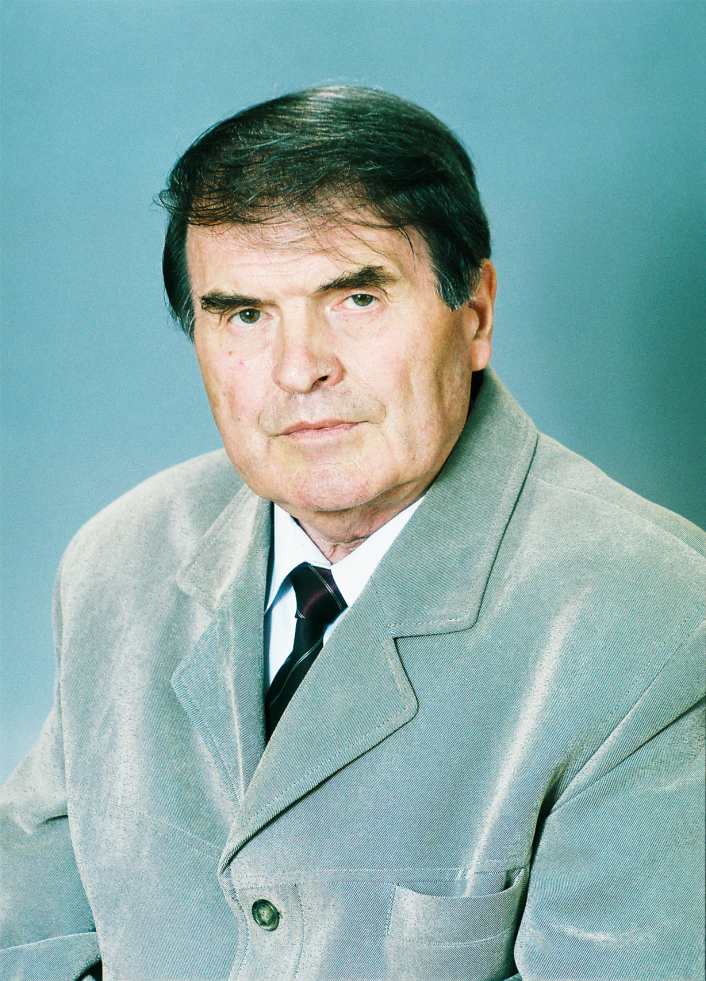 2
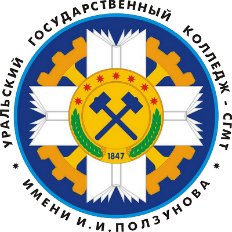 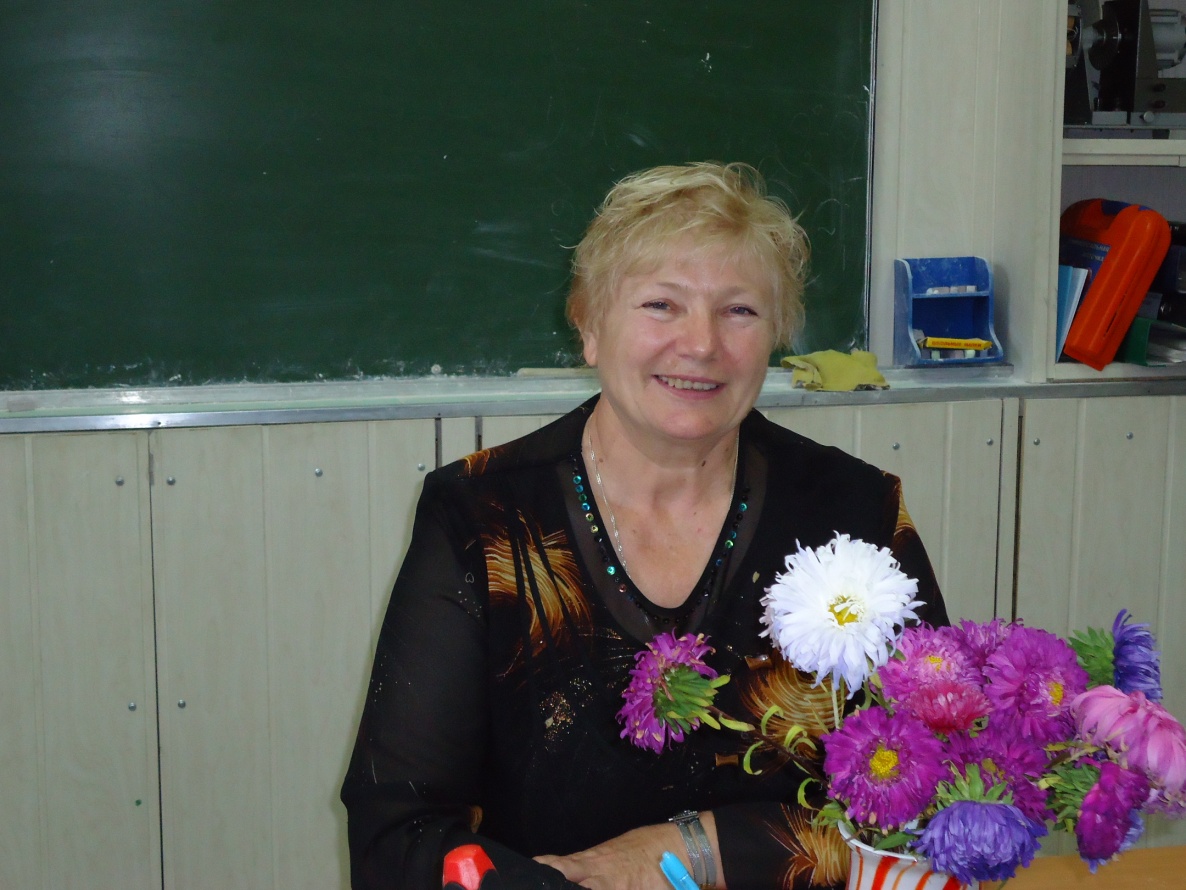 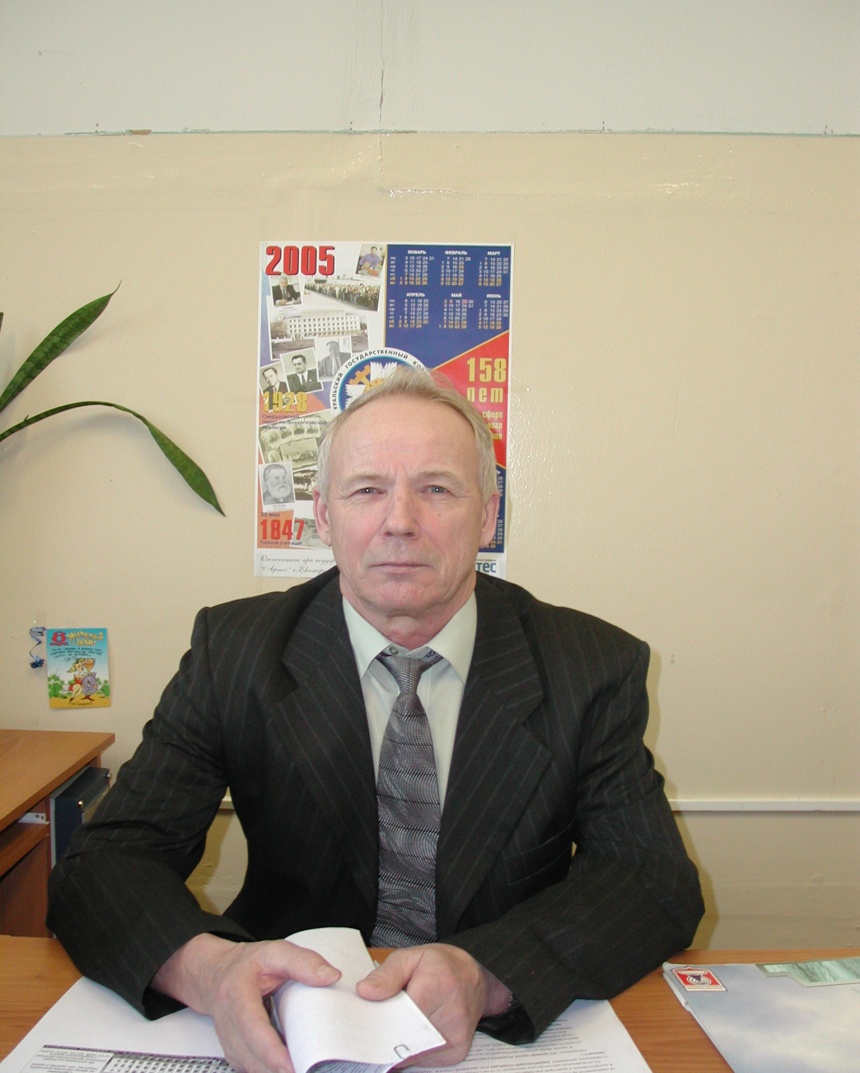 2
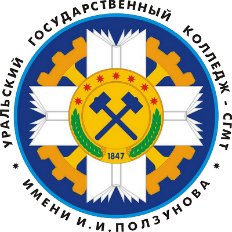 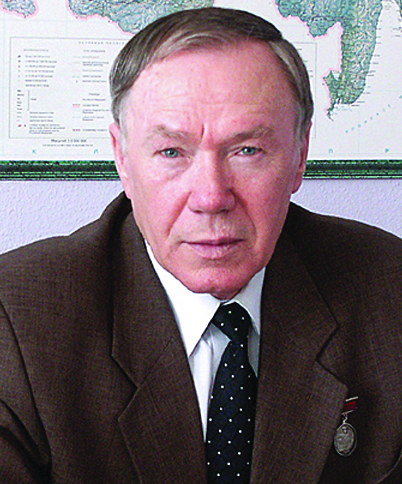 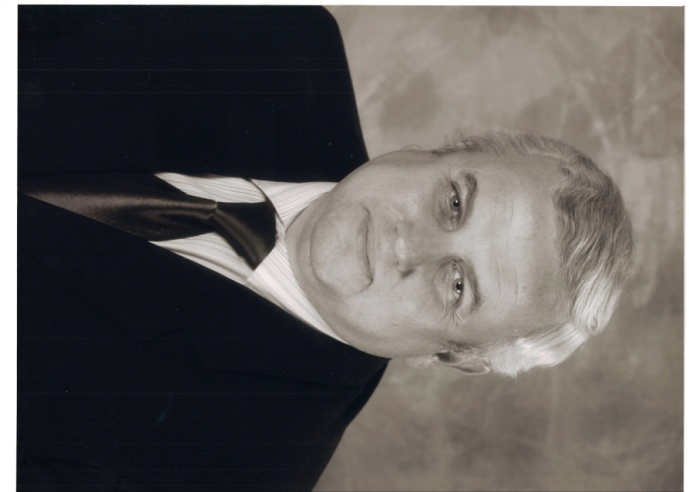 2
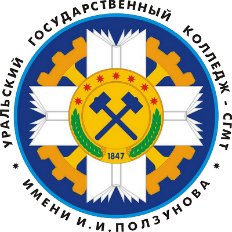 2